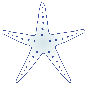 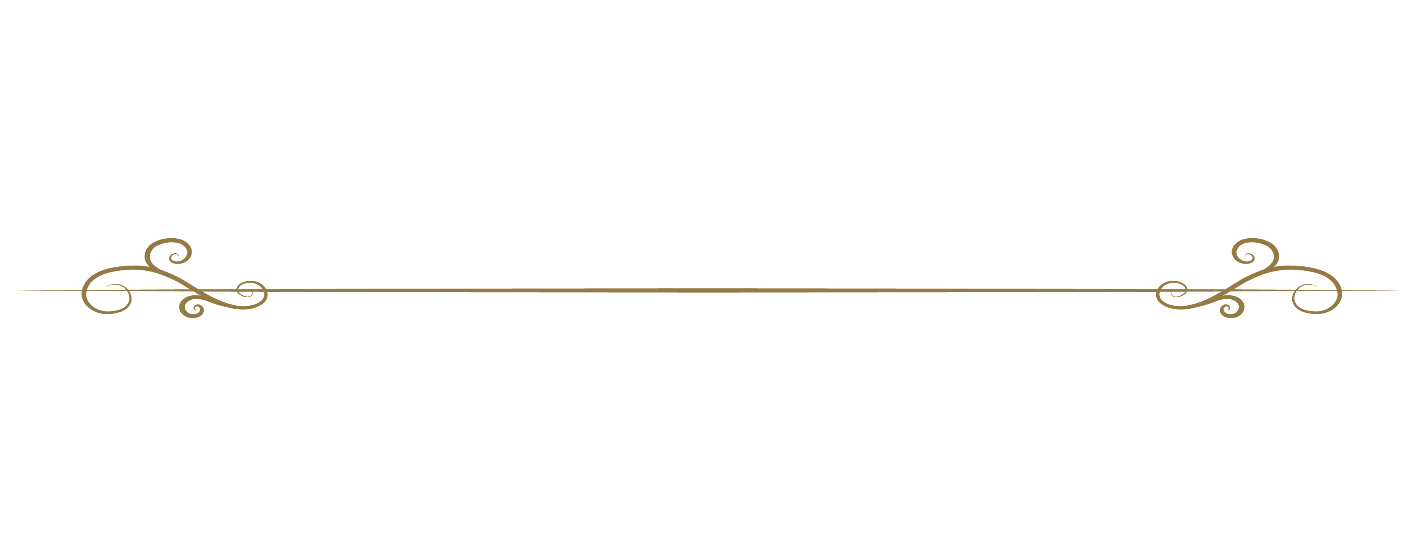 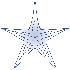 イリスロビーコンサート　vol.7
★0歳の赤ちゃんから
　ご入場頂けます★
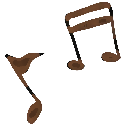 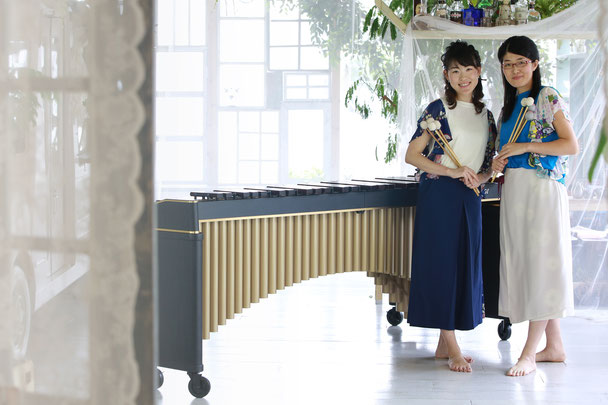 マリンバで楽しむ
  サマーコンサート
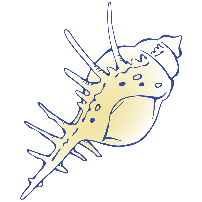 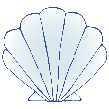 マリンバのあたたかく、柔らかな音色をお楽しみください。
小さいお子様用に、マットもご用意してますので靴を脱いでリラックス
しながらお聴きください。イスの席のご用意もありますので、どなたさまもご来場お待ちしております。
2019年
7月24日(水)
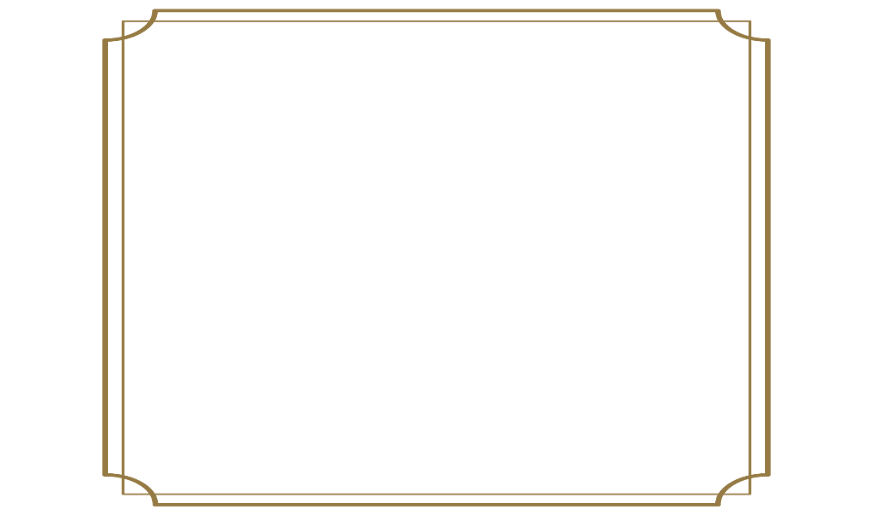 プログラム
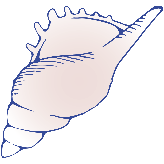 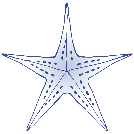 ♪アンダー・ザ・シー♬サザエさん・メドレー♪おもちゃのチャチャチャ
　など

※曲目は変更する場合があります。
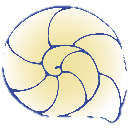 開場  11：45　
開演  12：15　

会場  栗橋文化会館 ロビー
(公演時間 約30分)
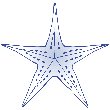 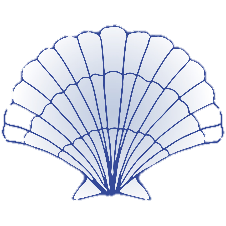 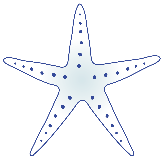 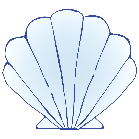 入場無料
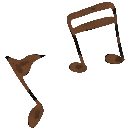 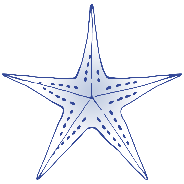 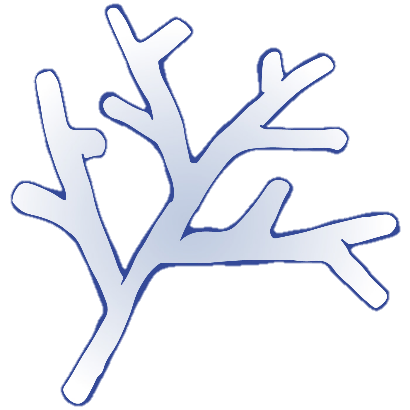 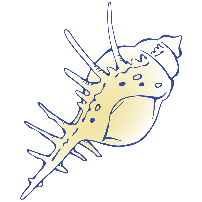 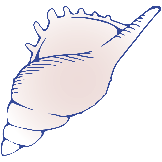 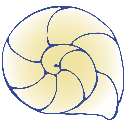 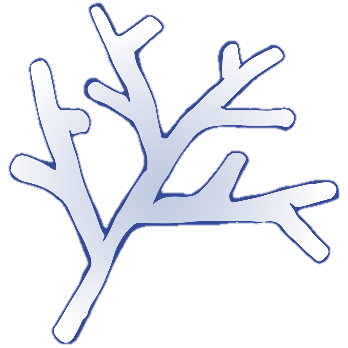 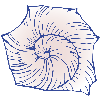 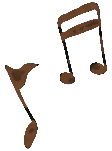 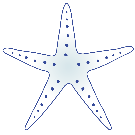 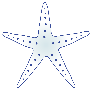 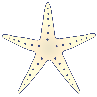 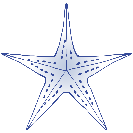 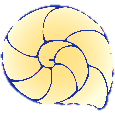 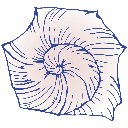 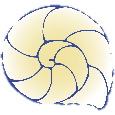 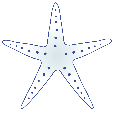 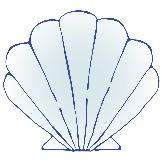 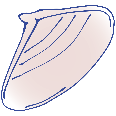 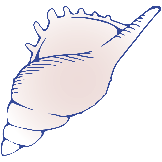 成田　美智恵

神奈川県出身。12歳より打楽器を始める。
埼玉県立松伏高等学校音楽科卒業。
武蔵野音楽大学卒業、同大学特修科修了。 
大学在学中、福井直秋記念奨学生となる。
同大学卒業演奏会出演。2004年小澤征爾オペラプロジェクトに
オーケストラで参加。
これまでにマリンバ・打楽器を小川佳津子、中谷孝哉の各氏に師事。現在、打楽器アンサンブルでの活動や、小中高生への指導にもあたっている。越谷市の(地域の)アーティストとホールの共同企画に参加。はかり屋nayaにて毎週木曜に音楽教室フェルマータを主宰。 music square主宰。
遠藤　真弓

埼玉県出身。3歳よりピアノ、12歳よりマリンバを始める。
埼玉県立大宮光陵高等学校音楽科卒業。
2004年全日本高等学校選抜オーケストラにて
オーストリア公演に参加。武蔵野音楽大学打楽器専攻卒業。
卒業演奏会出演。平成20年度武蔵野音楽大学福井直秋記念奨学生。
これまでに梶原美紀、鷹羽香緒里、中谷孝哉の各氏に師事。 
大学卒業後、横浜市消防音楽隊の演奏・演技嘱託員を経て
現在はフリーランスとしてライブやアンサンブル等
演奏活動を行っている。こしがや「まちかどに音楽を！」プロジェクト
アーティスト協会メンバー。 アンサンブル「藤ノ会」メンバー。
ひまわり音楽教室主宰。
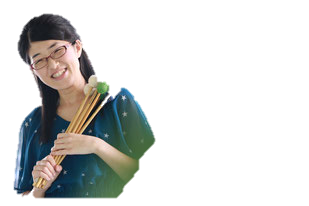 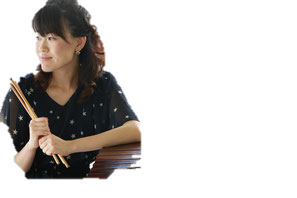 TEL.0480-52-3221
栗橋文化会館 イリス  

〒349-1121  埼玉県久喜市伊坂1557番地 
URL:https://www.kuki-bunka.jp/iris/
主催：久喜市栗橋文化会館　企画制作：トールツリー(株式会社ケイミックスパブリックビジネス)
主催・
お問合せ
受付時間9：00~21：30（第3火曜日休館）
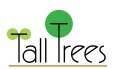